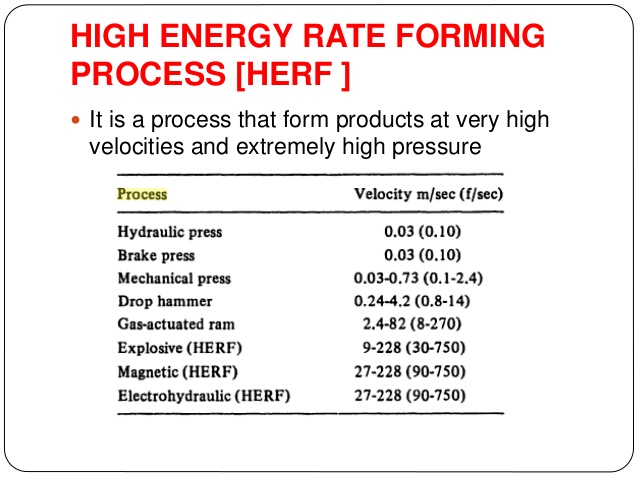 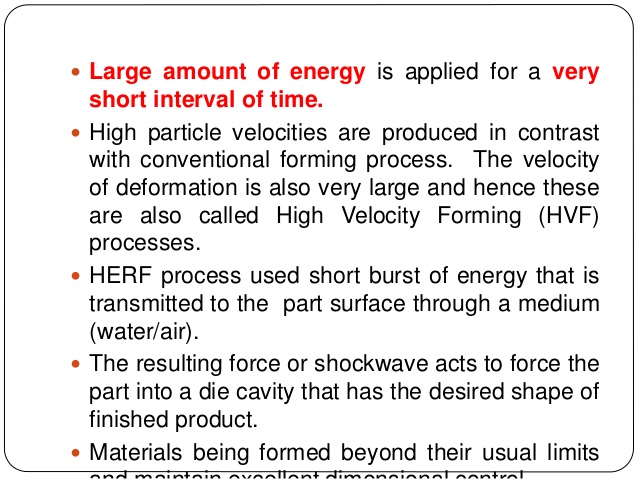 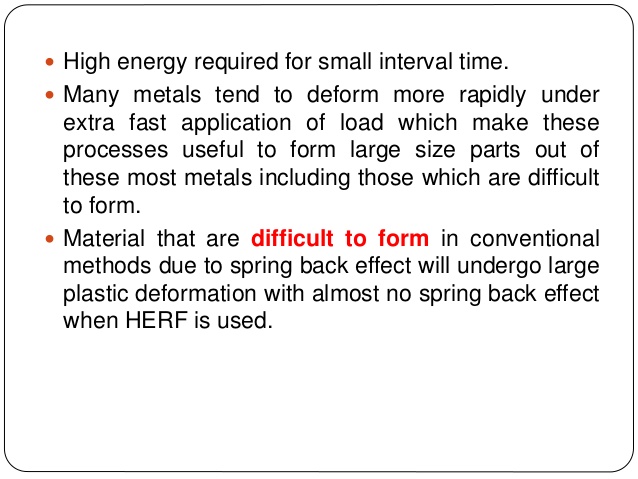 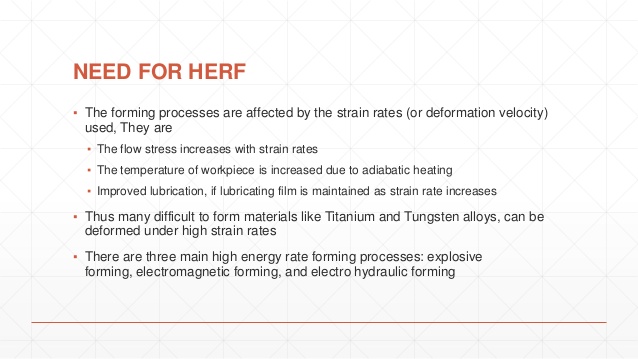 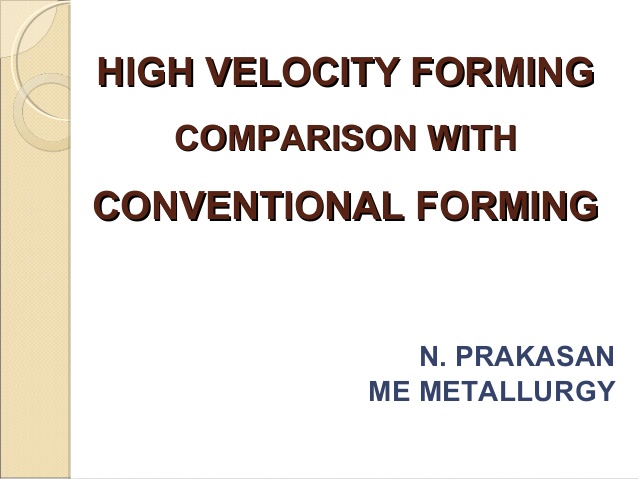 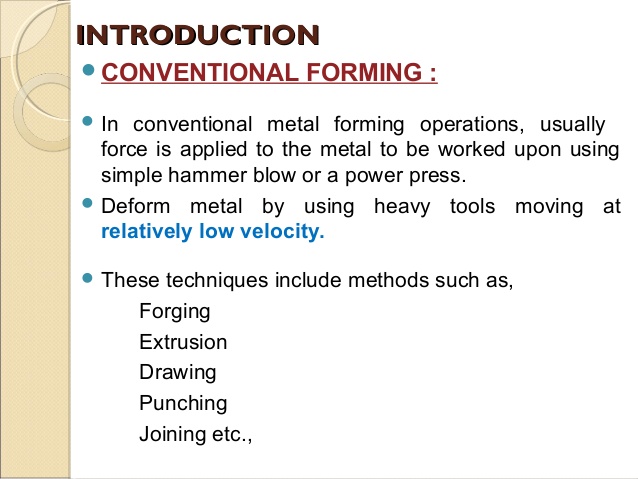 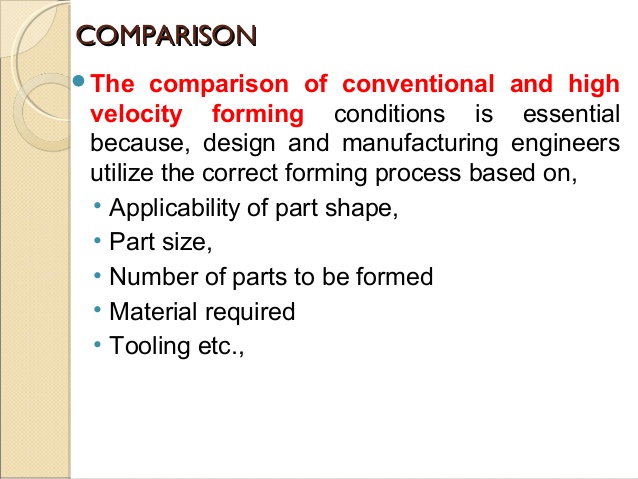 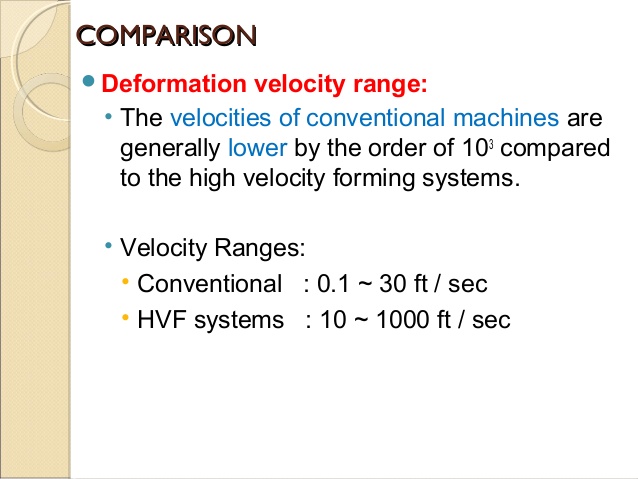 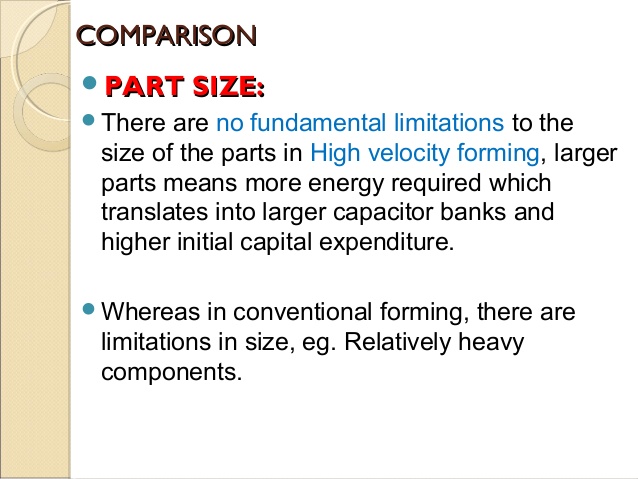 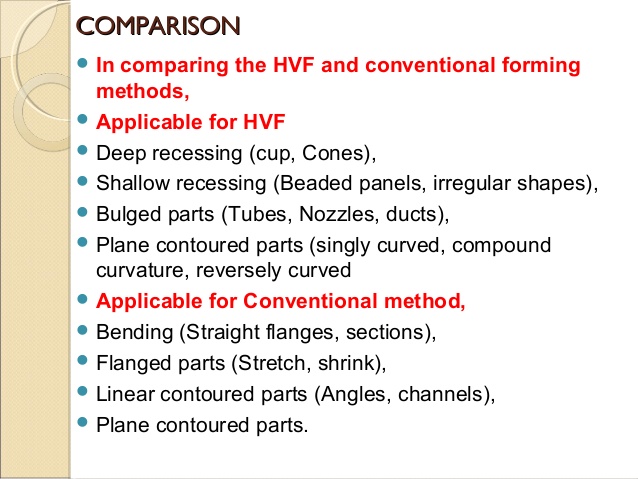 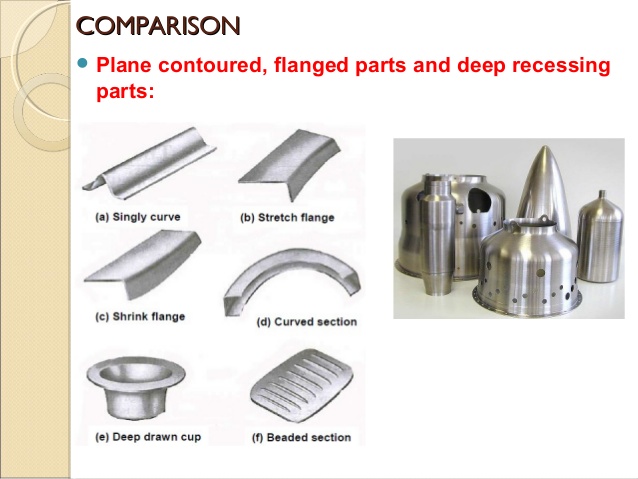 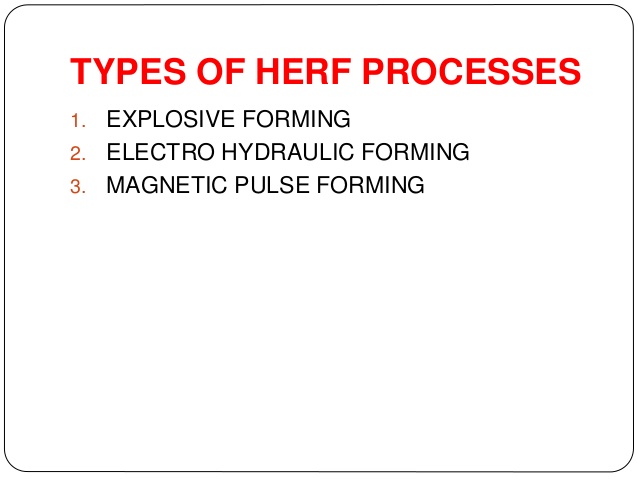 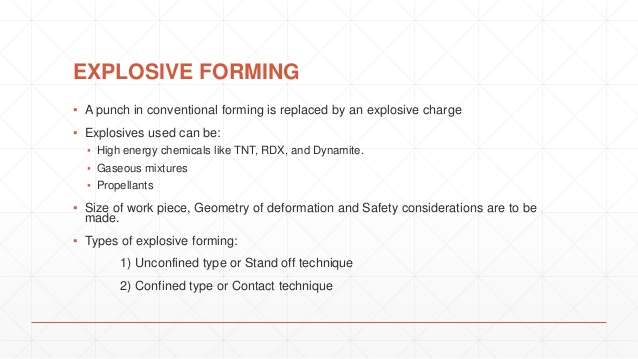 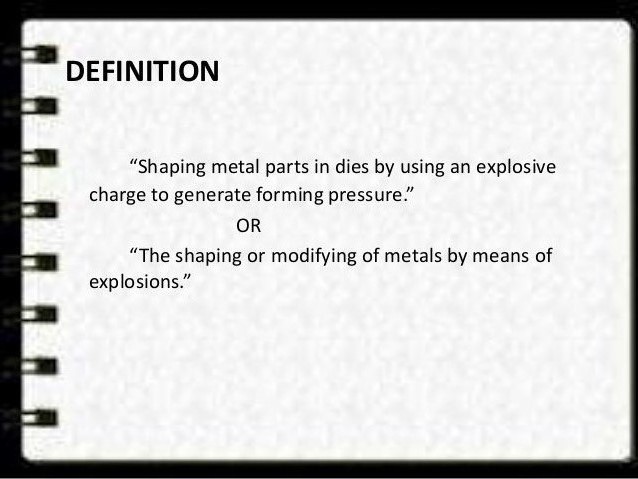 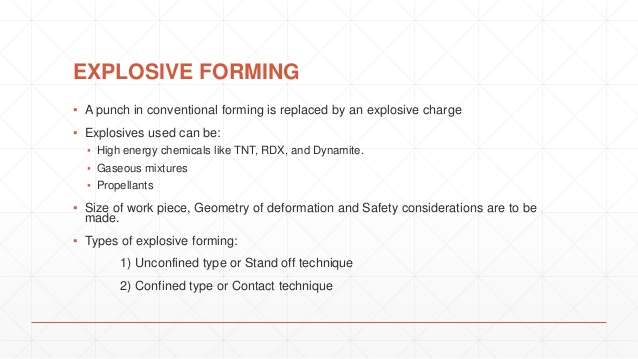 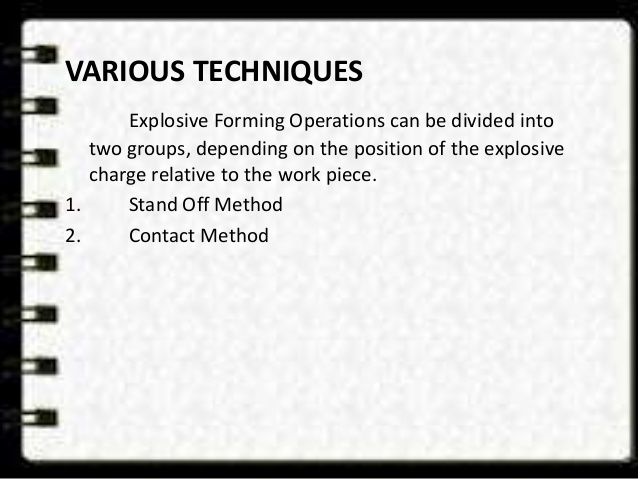 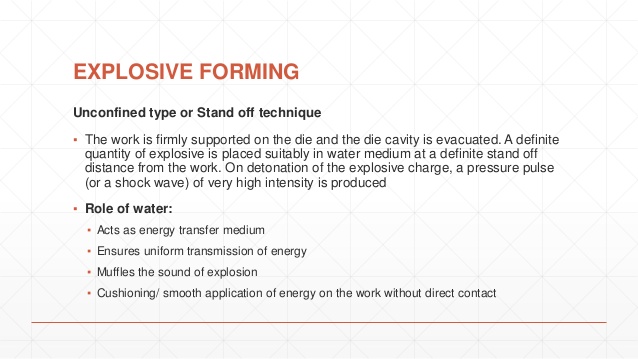 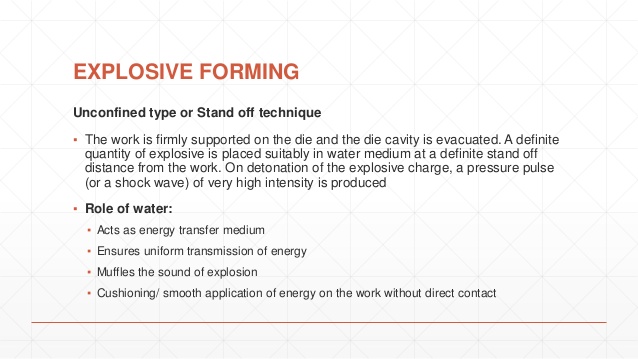 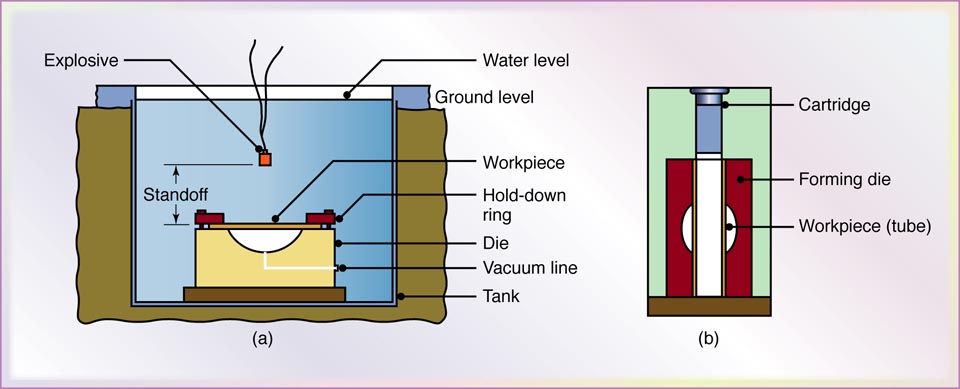 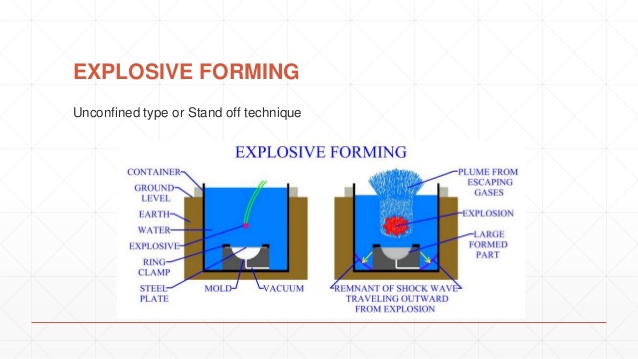 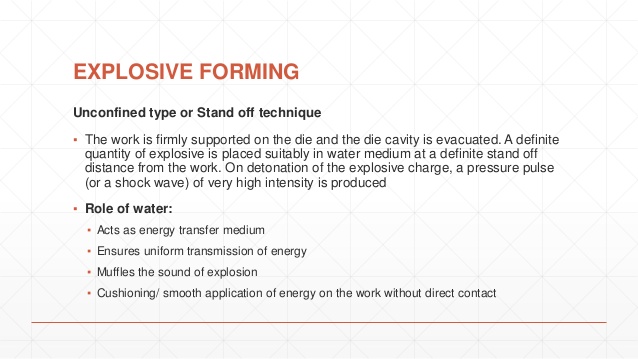 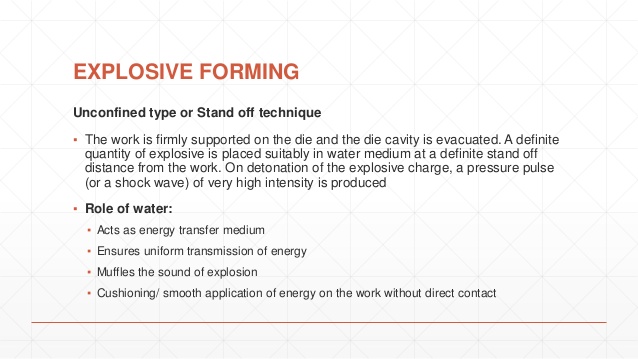 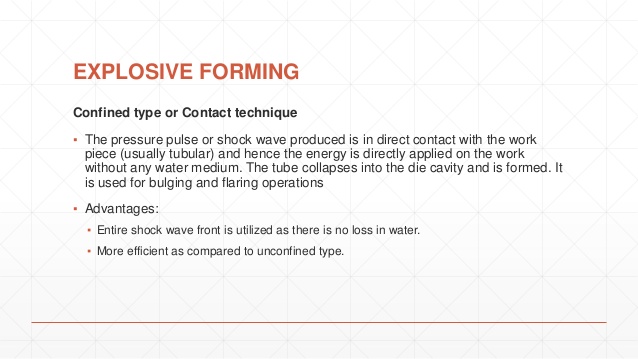 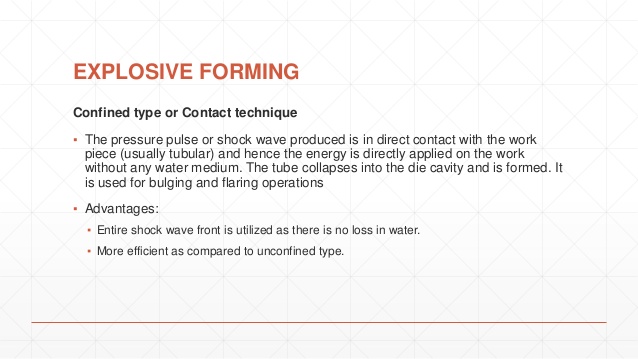 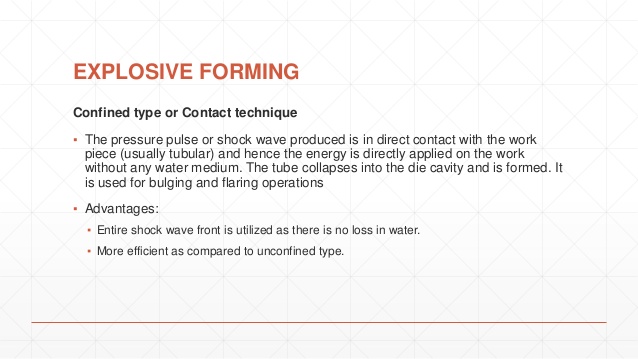 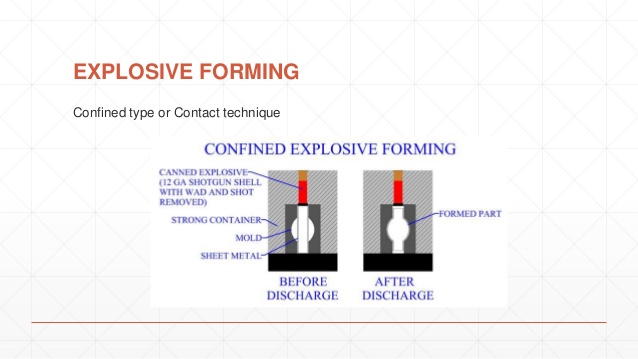 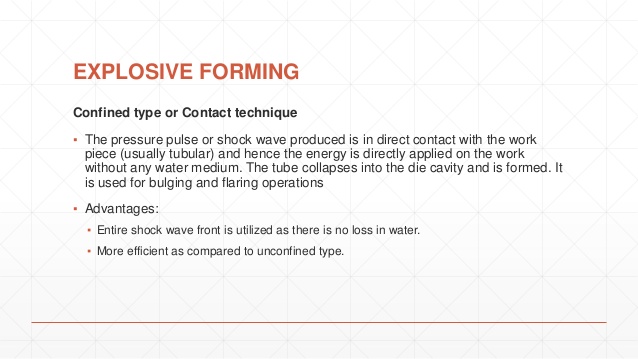 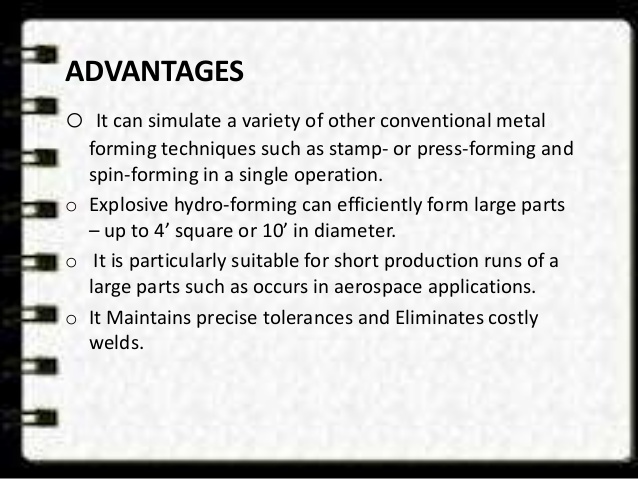 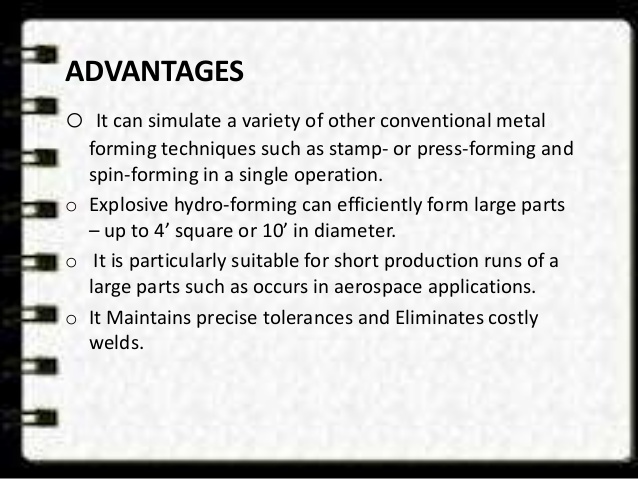 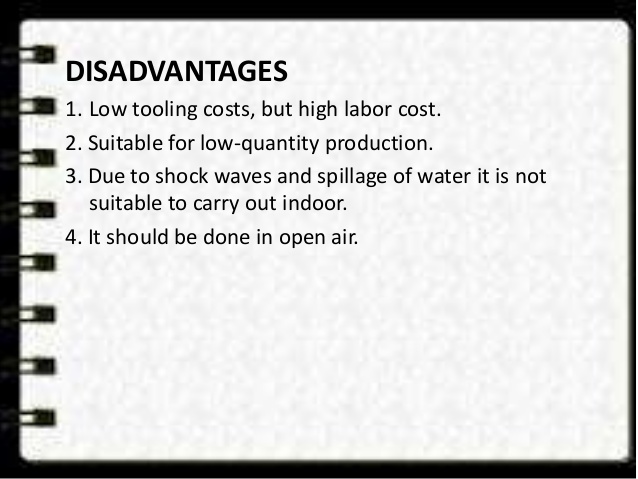 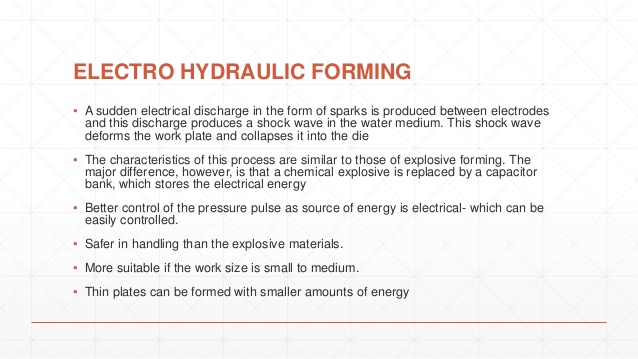 A sudden electrical discharge in the form of sparks is produced between electrodes.

This discharge produces a shock wave in the water medium.

The shock wave deforms the work piece and the work piece collapses into the die cavity.
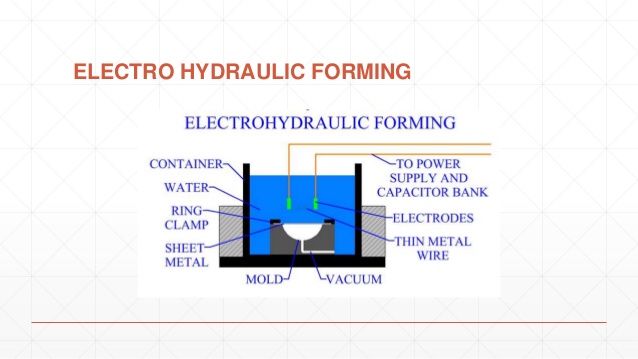 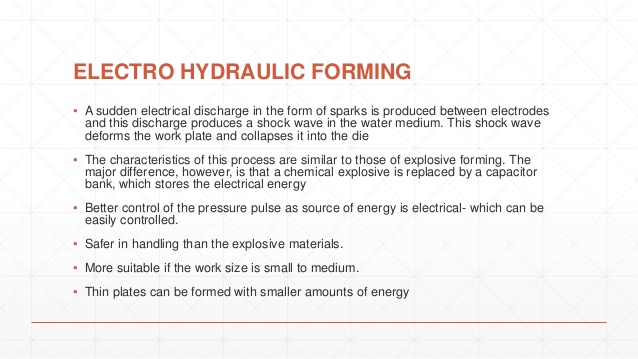 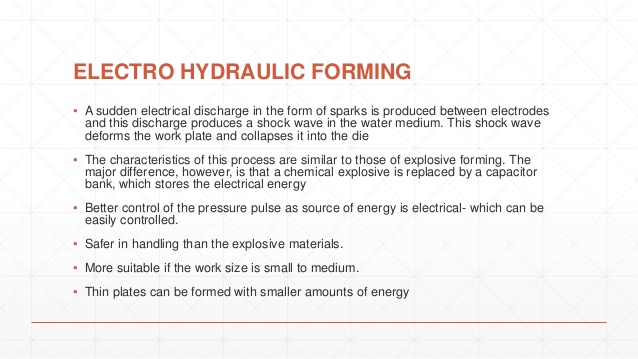 CONSTRUCTION DETAILS
A typical configuration of EHF includes:
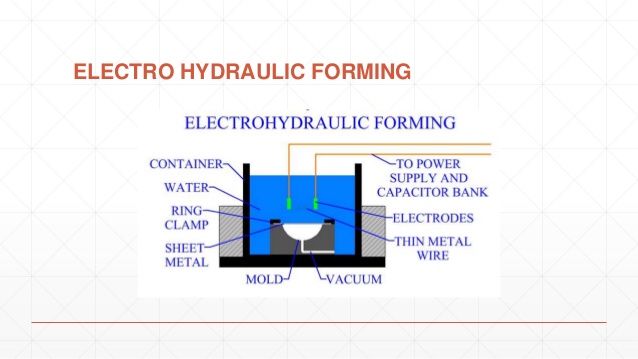 A Discharge chamber

Electrodes

Forming Die
Pulse Generator which consists of  a high –voltage low inductive bank of Capacitors, a high voltage / high current discharge switch  and a charging / amplifying / rectifying circuit.
CONSTRUCTION DETAILS
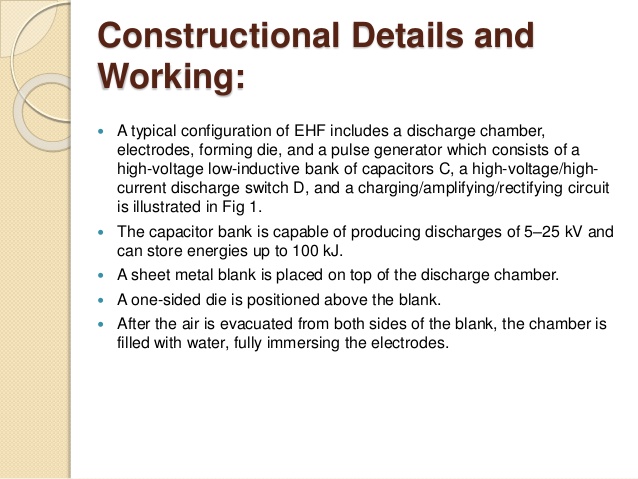 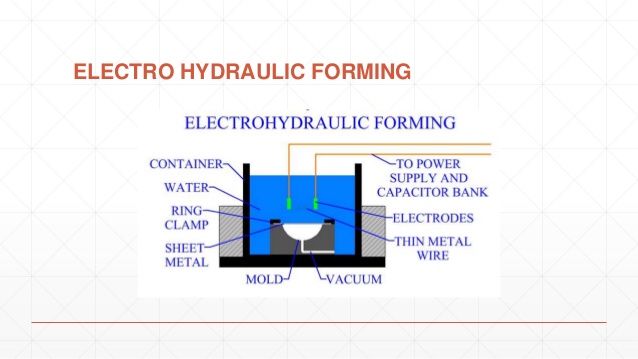 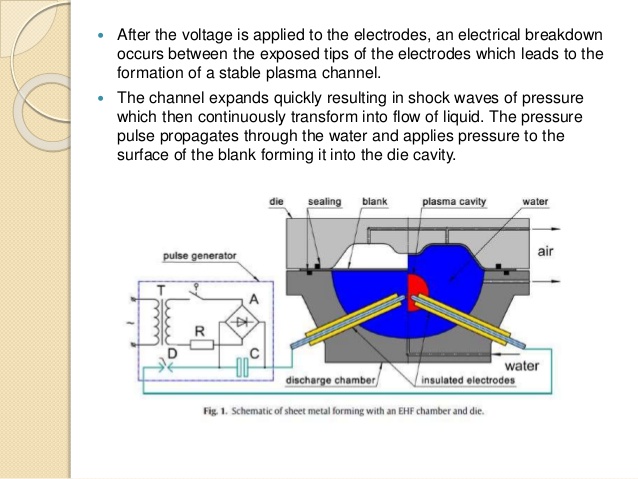 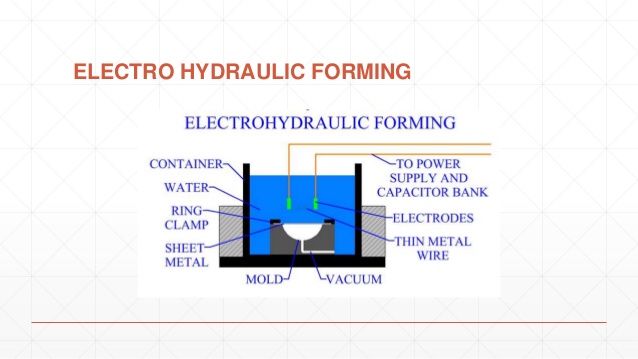 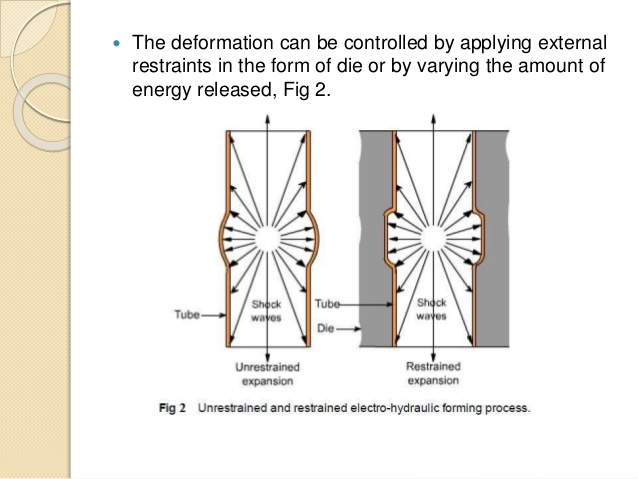 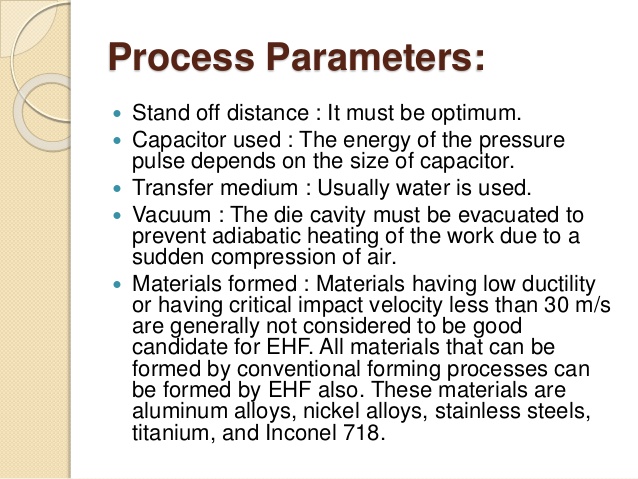 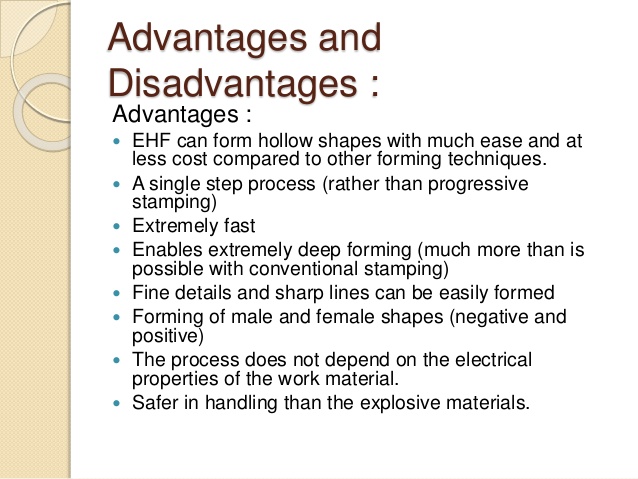 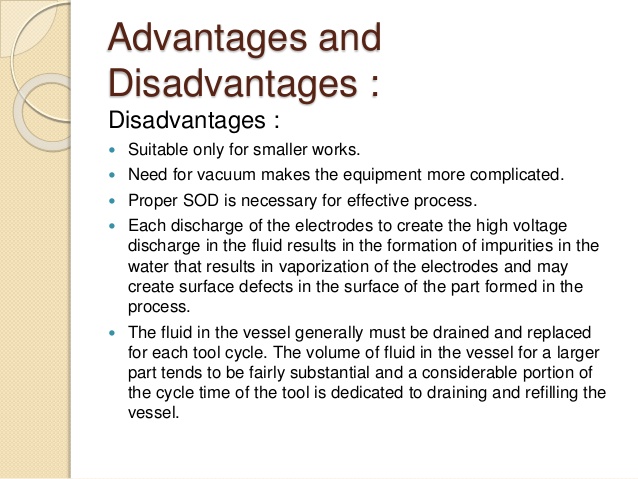 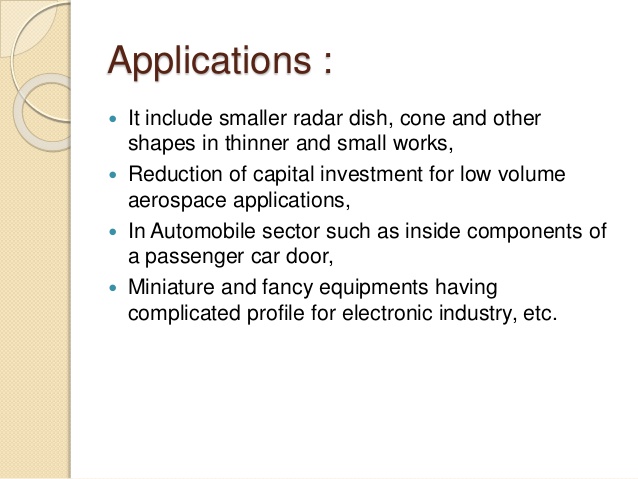 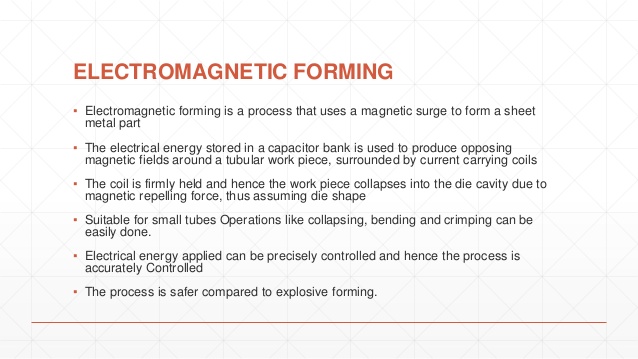 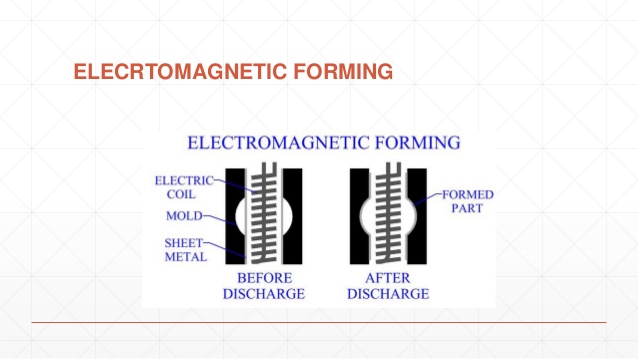 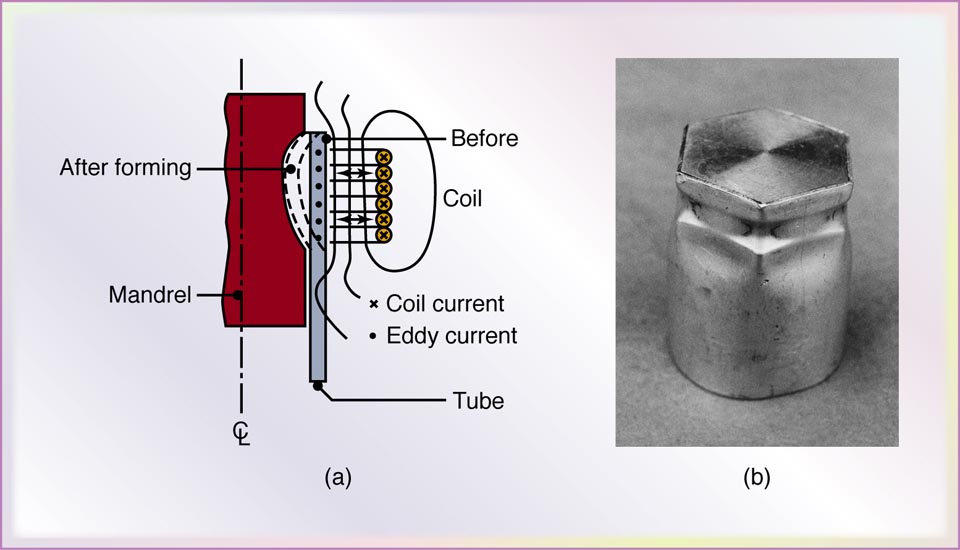 (a)  Schematic illustration of the magnetic-pulse forming process used to form a tube over a plug.  (b)  Aluminum tube collapsed over a hexagonal plug by the magnetic-pulse forming process.
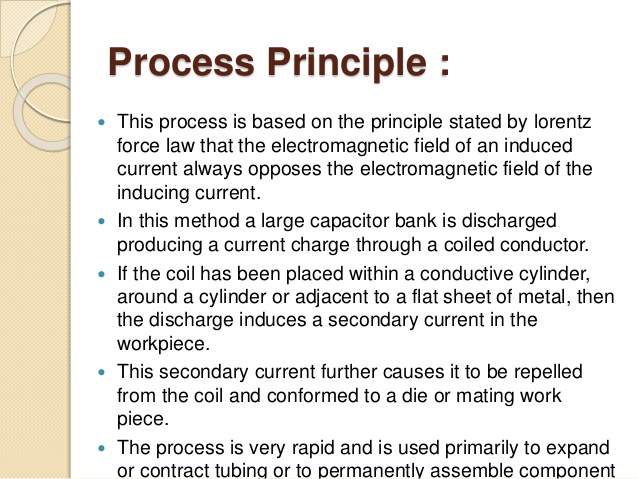 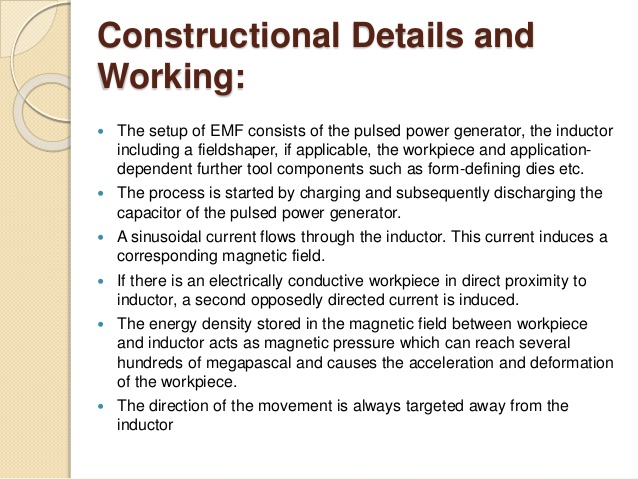 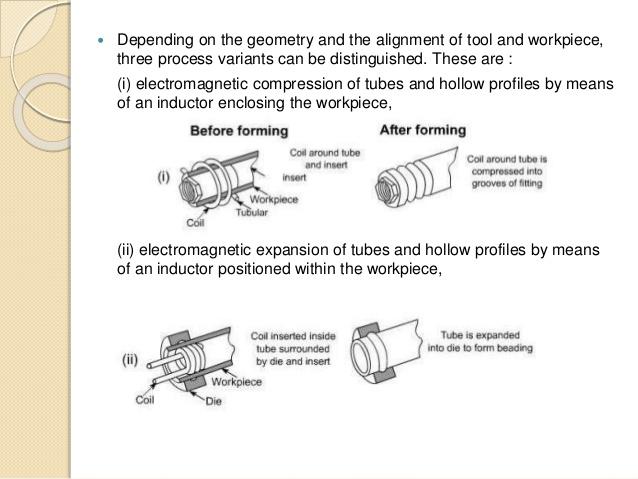 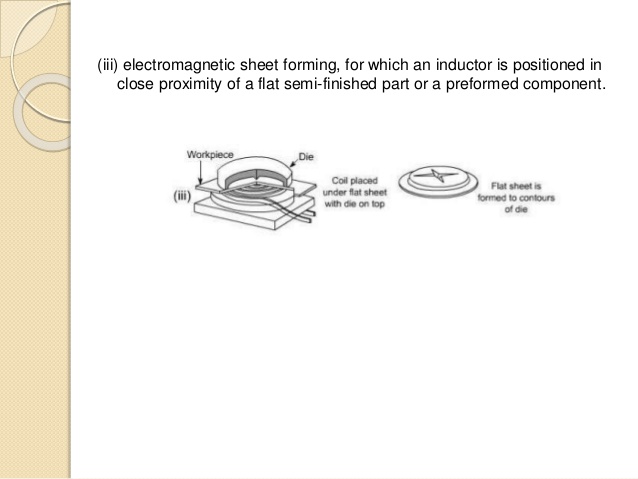 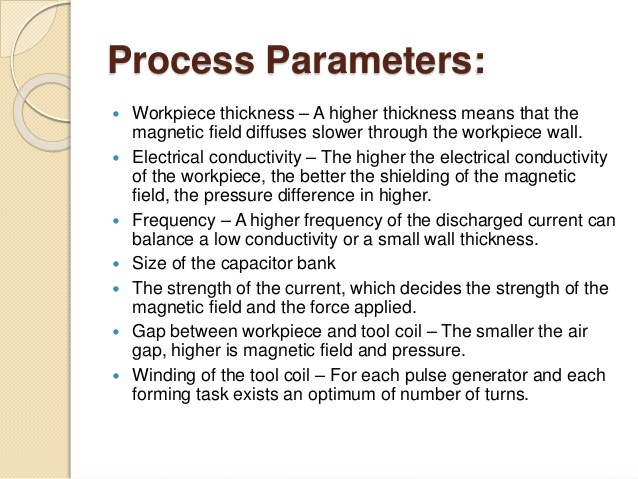 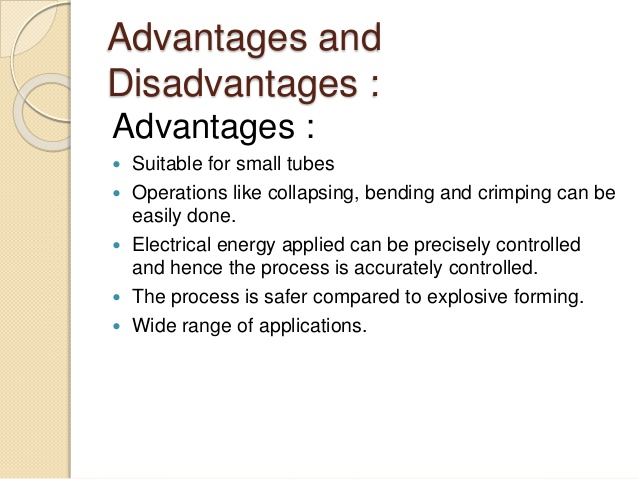 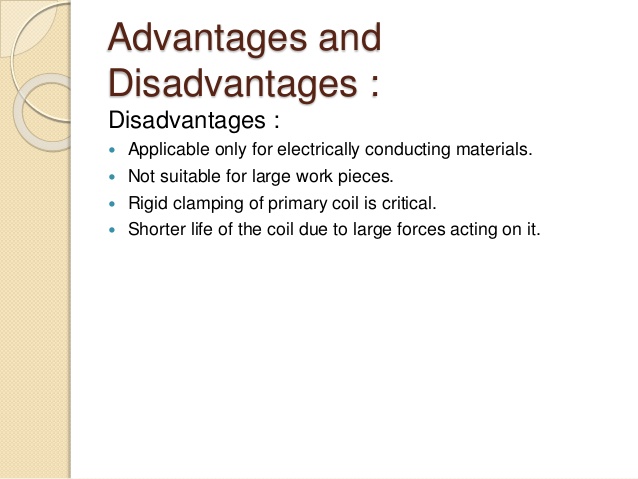 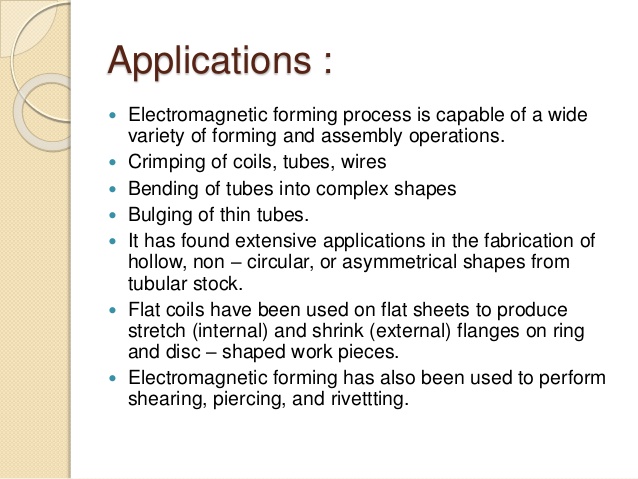 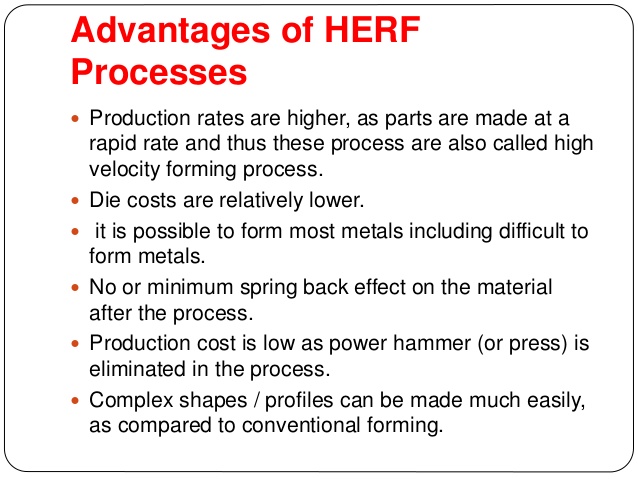 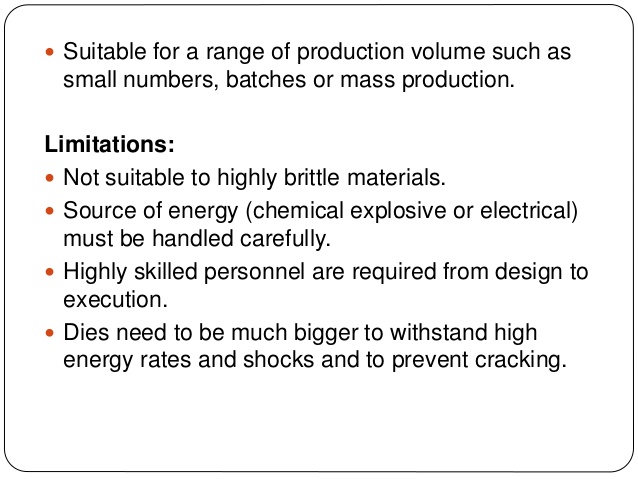